REVOLUÇÃO FRANCESA
Profº Bruno Ferreira
Crise do Antigo Regime
Sociedade: privilégios e desigualdades
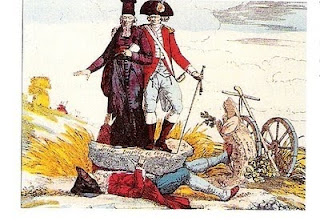 25 milhões a França era o país mais populoso da Europa ocidental
A Sociedade Francesa estava dividida:
Clero – primeiro estado
Nobreza – segundo estado
Restante – terceiro estado
População Francesa
Primeiro estado
Segundo estado
Terceiro estado
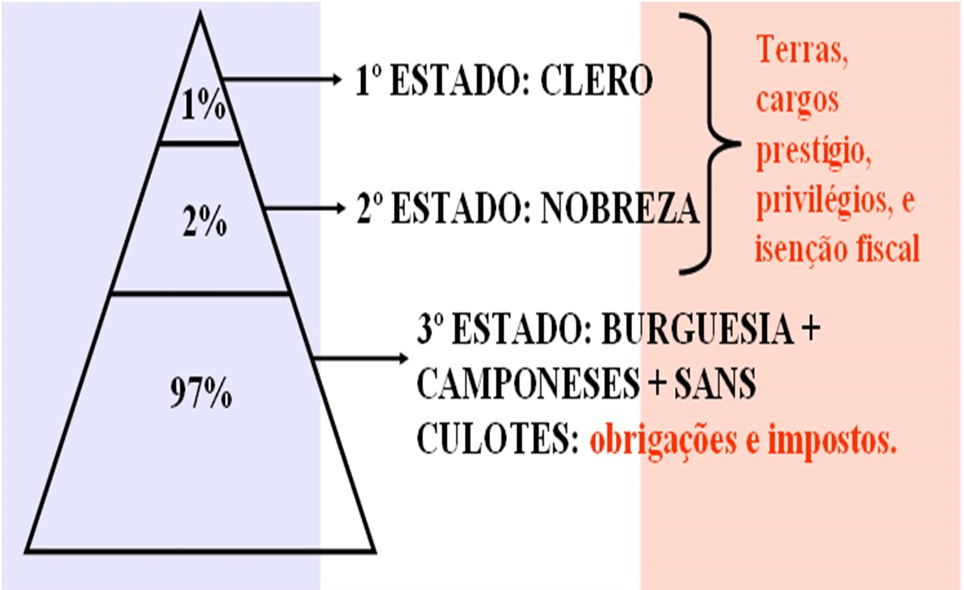 A economia Francesa era predominantemente agrária e ainda mantinha a estrutura feudal.
80 % trabalhava no campo, sua produção era suficiente para atender toda a sociedade.
Secas agravam a situação agrária na agricultura, desastrosas colheitas provocam crise de abastecimento nas cidades os preços dos alimentos subiam cada vez mais.
Os pobres mal conseguiam comprar pão.
Crise da indústria francesa.
A industria francesa não suporta a concorrência inglesa.
Crise econômica: agricultura indústria, finanças.
Situação política: necessidades de Mudar
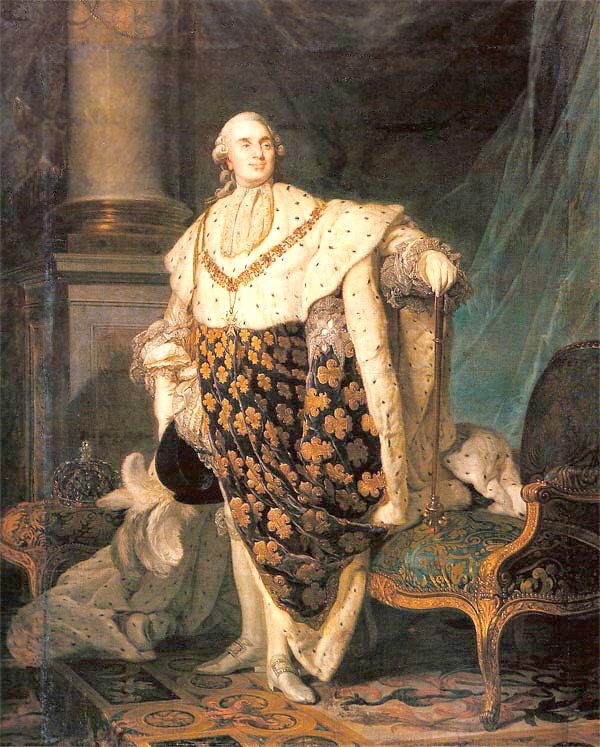 Crise Econômica 
(gastos com guerras, catástrofes, má administração...)

Crise Social
(1º e 2º estados não pagam impostos, têm os melhores cargos e as melhores terras e o 3º estado paga a conta...)

Crise Política 
(a nobreza temia que o rei a obrigasse a pagar impostos – proposta do ministro Necker – por isso fez a revolta nobiliária)
Joseph Siffred Duplessis
Retrato de Luís XVI com os trajes da coroação
Museu do Palácio de Versalhes
1777
O rei detinha o poder absoluto. A sociedade dividia-se em ordens, subsistindo uma desigualdade natural entre os grupos privilegiados e o Terceiro Estado.

Os camponeses viviam em condições miseráveis, submetidos ainda ao poder dos senhores na França rural.

Nas cidades, o desemprego e os baixos salários afetavam a maior parte da população urbana.

A burguesia, embora poderosa e culta, desejava mais protagonismo político e social.
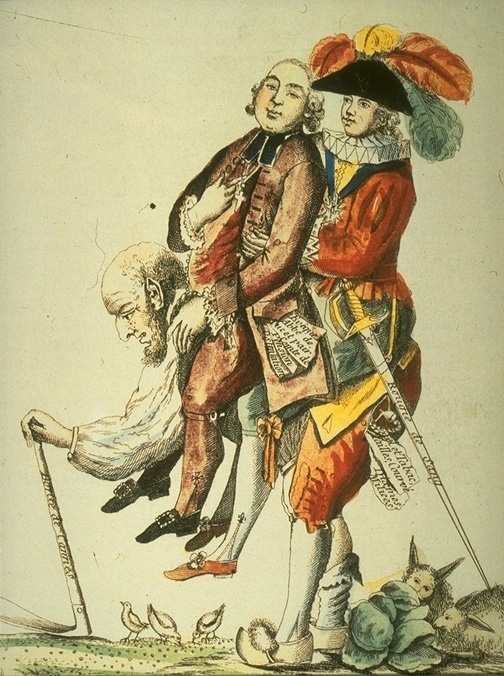 Questões
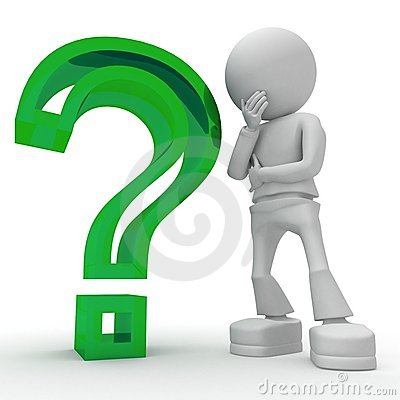 1 - Construa uma pirâmide da sociedade francesa no século XVIII. Represente, proporcionalmente, cada um dos estamentos ou ordens sociais e indique os grupos que os formavam.
2 – Faça uma dissertação 
(aproximadamente 15 linhas)?
Processo Revolucionário
Revolta aristocrática: o tiro saiu pela  culatra
Em 17 de junho de 1789, os representantes do terceiro estado se revoltaram, proclamando-se em Assembleia Nacional Constituinte, com o objetivo de elaborar uma Constituição para a França.
Assembléia Nacional Constituinte: a revolução nas ruas.
Tomada da Bastilha
14 de Julho de 1789: Queda da Bastilha
Prisão que simbolizava o poder do rei. O povo em fúria atacou o forte, libertou os prisioneiros, matou o governador da fortaleza e passeou com a sua cabeça espetada numa estaca pelas ruas de Paris!
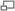 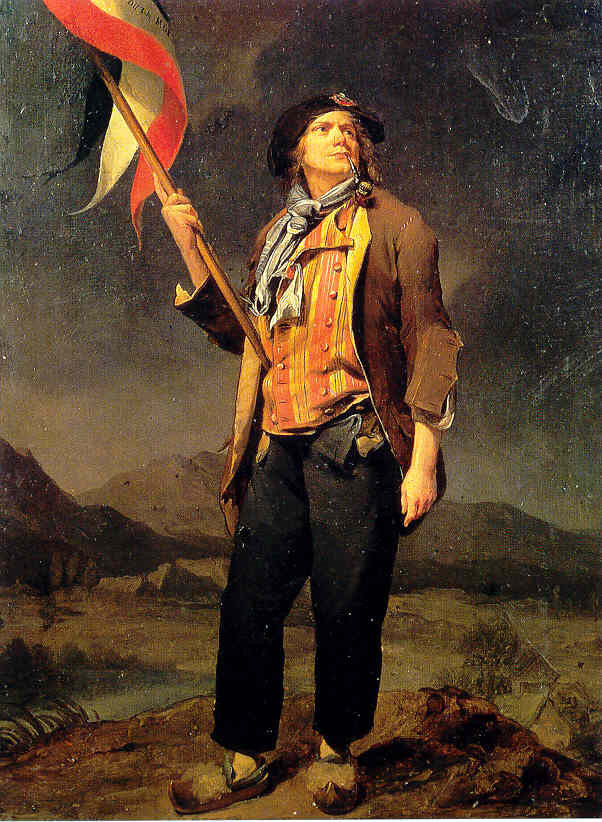 Grupos Políticos
Girondinos: alta burguesia;
         (planície/direita)

Jacobinos: média burguesia; (montanha/esquerda)

 Sans Culottes: ‘povo’.
Direitos do Homem
Redução do Poder do Clero
Em 1790, a Assembleia Constituinte confiscou inúmeras terras da igreja e subordinou o clero à autoridade do Estado Essa Medida foi tomada através de um documento chamado Constituição Civil do Clero.
Monarquia Constitucional: o domínio da burguesia.
Forças Contra-revolucionarias
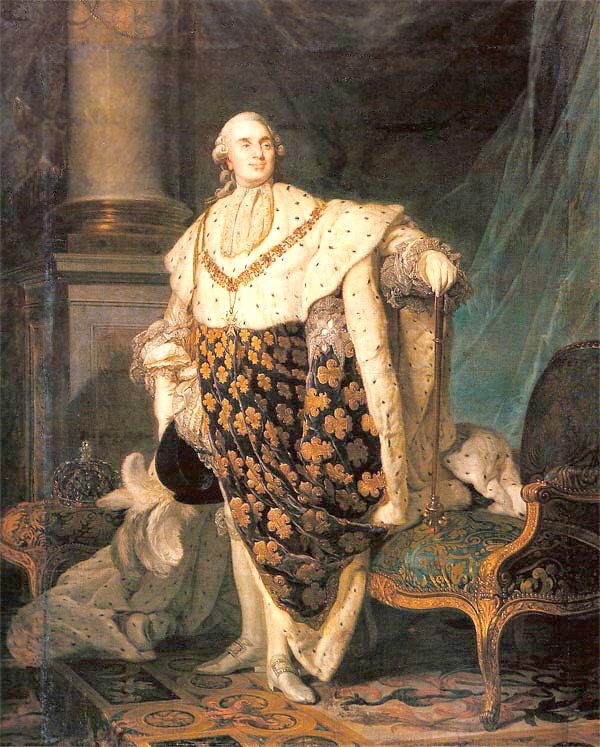 O Rei Luiz XVI perde o poder e conspira contra a revolução, através de suas ligações nas cortes da Europa.
O objetivo era colocar Luiz XVI no poder ele tentou fugir mais foi pego e foi comprovado sua traição na fuga.
O exercito austro-prussiano invadiu a França, contanto com apoio secreto da família real que fornecia segredos militares.
Em 20 de setembro de 1792 o exército invasor foi derrotado pelas tropas francesas na famosa Batalha de Valmy.
República e Convenção Nacional: Girondinos, Jacobinos e Planície
Jacobinos
A fase do Terror
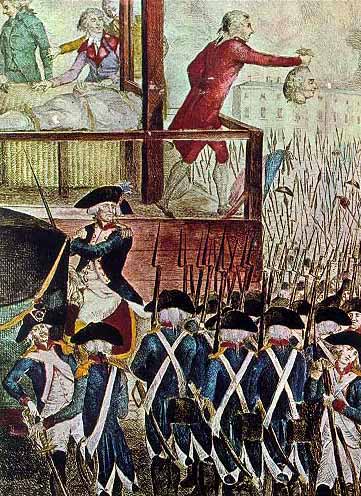 A execução do rei provocou emoção nos contra –revolucionários, os jacobinos criaram um serie de medidas para enfrentar a ameaça interna e externa criando órgãos.
Comitê da Salvação Pública – responsável pelo controle do exército e da administração do país.
Tribunal Revolucionário – Encarregado de vigiar e punir os traidores da causa revolucionaria. Esse tribunal foi responsável pela morte de  40 mil na guilhotina.
Lei do Máximo: (congelamento de preços);  Reforma Agrária, Sufrágio Universal e Fim da Escravidão Colonial.
Milhares de franceses foram mortos na guilhotina, incluindo o próprio Robespierre, em 28 de Julho  1794. É o fim do Terror jacobino.
Reação Termidoriana
Os girondinos tomam o poder e guilhotinam Robespierre;

Restauram a escravidão nas colônias, acabam com a Lei do Máximo... A alta burguesia vai consolidar seus interesses!
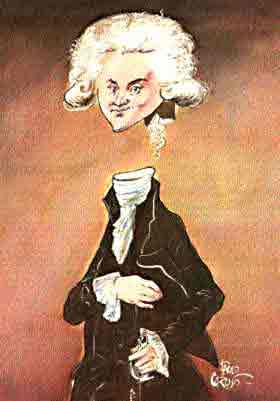 A guilhotina
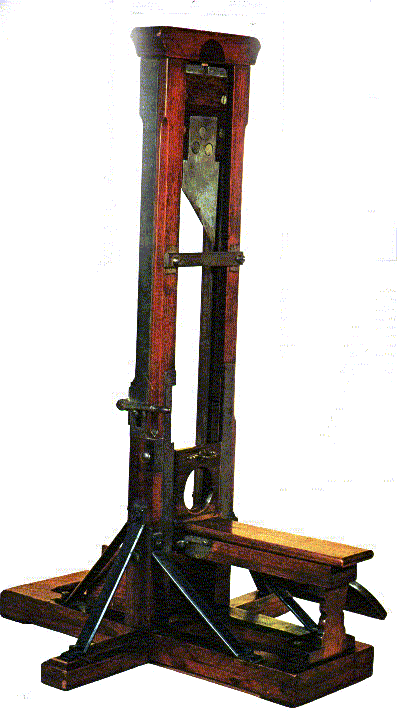 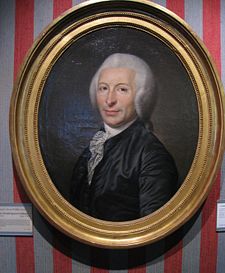 Joseph-Ignace Guillotin
1738 - 1814
Robespierre
1758 - 1794
Governo do Diretório: a ascensão de Napoleão
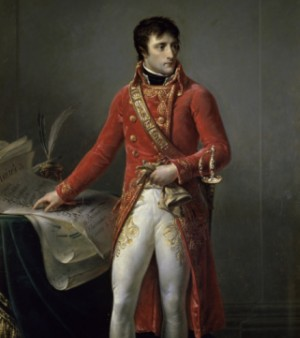 A convenção passou a ser controlada pela alta burguesia.
A convenção decide elaborar uma constituição para a França.
Decidiu que o Diretório iria controlar  o governo composto por 5 membros do legislativo.
Nesse período um jovem general, Napoleão Bonaparte, adquiriu prestigio político – militar reprimindo  as rebeliões contra o governo e obtendo vitorias em campanhas externas.
O Golpe de 18 Brumário
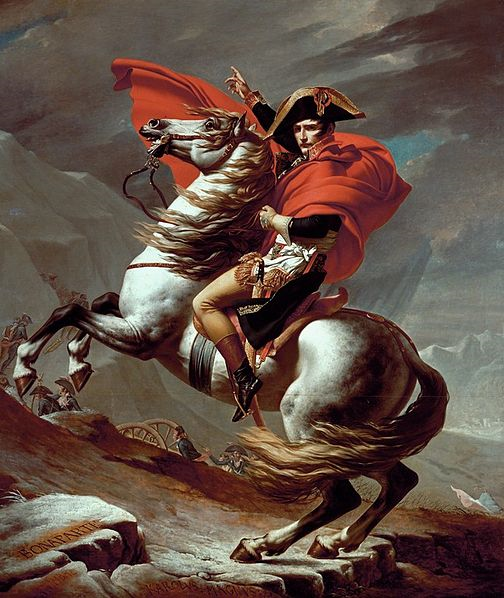 Napoleão Bonaparte, contando como apoio de influentes políticos e certo prestigio popular, dissolveu o Diretório e estabeleceu um novo governo, o Consulado.
O papel de Napoleão foi o de Evitar uma possível ascensão ao poder de setores mais identificados com os interesses das camadas populares (jacobinos) ou dos antigos monarquistas. Com isso, Napoleão consolidou as conquistas da Burguesia e abriu caminho para o desenvolvimento capitalista francês, encerrando o ciclo revolucionário.
Para saber Mais
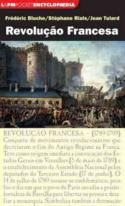 Revolução Francesa - Col. L&pm Pocket Encyclopaedia
Autor: Rials Stephane; BLUCHE , FREDERIC
Editora: L&pm 
Categoria: Geografia e Historia / Historia Mundial
Enquanto o Antigo Regime agonizava, a voz do povo crescia e se fazia ouvir. Os escritos de Montesquieu, Locke, Voltaire e Rousseau mostravam que o espírito da modernidade tinha saído do campo das ideias para as ruas. Este é o cenário pré-Revolução Francesa, que é apresentado neste livro com seus desdobramentos e figuras históricas, revelando como o país inteiro - e posteriormente a Europa - se envolveu na série de revoluções que depuseram o rei, sepultaram o Antigo Regime e propagaram o espírito de modernidade e liberdade pelo mundo afora.
Questões
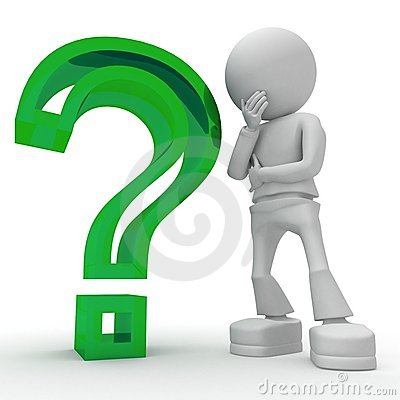 1 – Analise o significado histórico da queda da Bastilha?
2 – Identifique os principais grupos políticos  e suas respectivas posições na fase da República.
3 -  Faça uma dissertação 
(aproximadamente 15 linhas)?
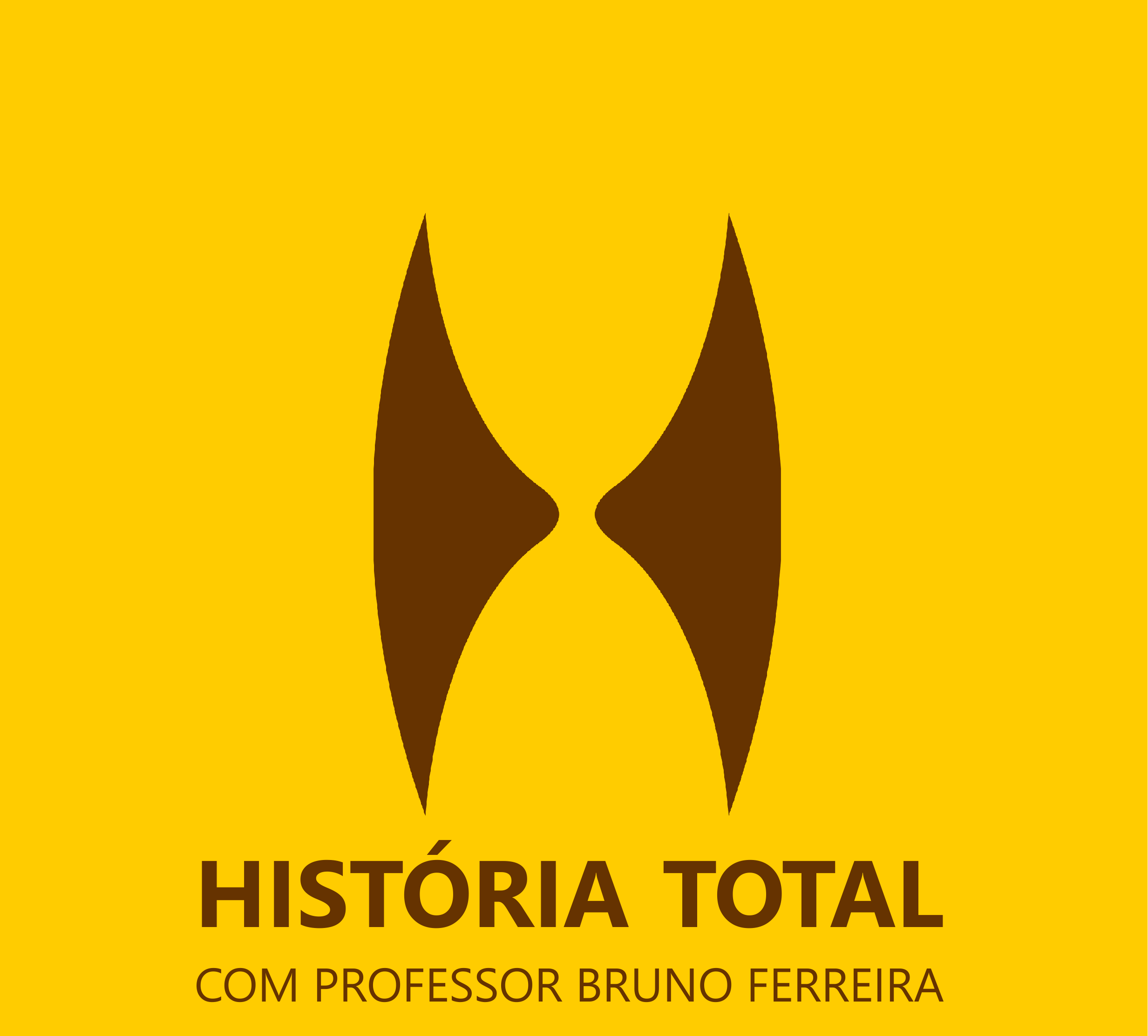 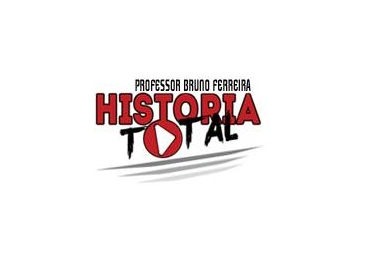